მარაგთა მართვის ერთი ამოცანის სიმულაციური მოდელირება
ნანა სანიკიძე
შესავალი
სისტემის შესწავლისა თუ ფუნქციონირების დასადგენად ჩვენ ვაკეთებთ გარკვეულ დაშვებებს. ეს დაშვებები ჩაიწერება მათემატიკურ-ლოგიკურ მიმართებებში, რომლებიც ყალიბდება გარკვეულ სტრუქტურაში - მოდელში. ამისთვის ვიყენებთ შემდეგ მეთოდებს:

მათემატიკურ-ანალიზური მოდელირება 
სიმულაციური მოდელირება
დისკრეტულ-ხდომილებითი სიმულაციური მოდელის კომპონენტები:
სისტემის მდგომარეობა 
მოდელური დროსი საათი
სტატისტიკური მთვლელები
ინიციალიზაციის პროგრამა 
სინქრონიზაციის პროგრამა
ხდომილებათა დამუშავების პროგრამა 
ბიბლიოთეკური პროგრამა 
ანგარიშების გენერატორი
ძირითადი პროგრამა
ამოცანის დასმა
კომპანია ყიდის ერთი სახის პროდუქციას, ყოველი თვის დასაწყისში კომპანიამ უნდა გადაწყვიტოს თუ რა რაოდენობის პროდუქცია უნდა შეუკვეთოს მომწოდებელს, რომ საშუალო თვიური ხარჯი იყოს მინიმალური.
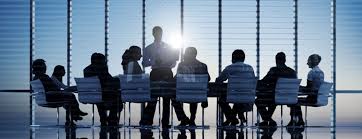 მოთხოვნის მოცულობა
მოთხოვნის მოცულობა D წარმოადგენს დამოუკიდებელ, ერთნაირად განაწილებულ შემთხვევით სიდიდეებს. განვიხილავთ შემდეგი სახის შემთხვევას D-სთვის:
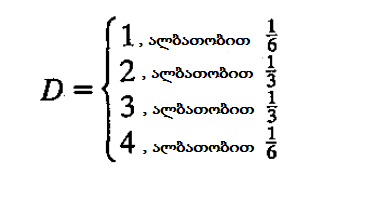 სტრატეგიები
კომპანიის მარაგის მართვის სტრატეგია (s, S), რომელსაც ის მუდმივად იყენებს, შემდეგია:




Z - შესაკვეთი პროდუქციის რაოდენობა;
I – მარაგის დონე თვის დასაწყისში ;
S - მარაგის დონე შეკვეთის მიღების მომენტში;
s- კრიტიკული მარაგის დონე.
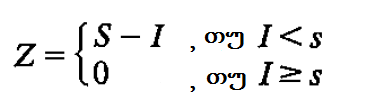 შეკვეთის ხარჯი
შეკვეთის ხარჯი იქნება:

                            K + iZ

K - შეკვეთილი პროდუქციის შესასყიდი ფასი;
i- დამატებითი ხარჯი ერთეულ პროდუქტზე;

ცხადია, რომ თუ Z = 0, მაშინ შეკვეთის ხარჯი ნულის ტოლია.
დამატებითი ხარჯები
რეალურ სისტემებში გვაქვს არა მარტო შეკვეთის ხარჯები, არამედ: 

შენახვის ხარჯები 

დეფიციტის ხარჯები
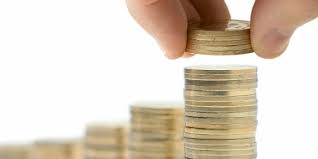 შენახვის ხარჯი
შენახვის ხარჯებში შეიძლება ვიგულისხმოთ:
საწყობის გადასახადი
დაზღვევის  გადასახადი
მომსახურების გადასახადი
სხვადასხვა ტიპის გადასახადები
ფარული ხარჯები
I+(t) არის t მომენტში მარაგის რაოდენობა, n თვის განმავლობაში საშუალო მარაგი შეგვიძლია ჩავწეროთ შემდეგნაირად:




მაშასადამე,  საშუალო შენახვის ხარჯი ერთ თვეში იქნება - 

h - ერთეული პროდუქტის შენახვის ხარჯი ერთ თვეში.
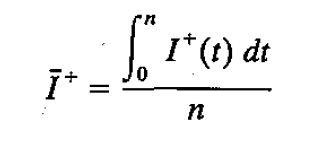 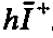 დეფიციტის ხარჯი
დეფიციტის ხარჯებში შეგვიძლია ვიგულისხმოთ:

ის შემოსავალი, რომელიც შეიძლებოდა მიეღო კომპანიას მარაგის არსებობის შემთხვევაში

დეფიციტის გამო კომპანიის იმიჯზე მიყენებული ზარალი
I-(t)  არის დეფიციტის რაოდენობა t მომენტში, n თვის განმავლობაში საშუალო დეფიციტური ხარჯი განვსაზღვროთ შემდეგნაირად:




მაშასადამე, საშუალო დეფიციტური ხარჯი ერთ თვეში  იქნება - 

п-დეფიციტის ხარჯი ერთეულ პროდუქციაზე, ერთ თვეში.
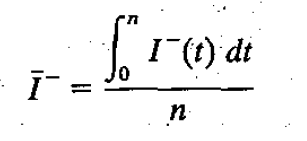 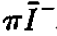 პროგრამის ორგანიზება და ლოგიკა
მარაგის მართვის ეს მოდელი იყენებს 4 განსხვავებულ ტიპის ხდომილებას:

მიმწოდებლისგან შეკვეთის მიწოდება კომპანიისთვის 
მყიდველისგან(კომპანიისგან) პროდუქციაზე მოთხოვნა 
სიმულაციის დასასრული n თვის შემდეგ 
მარაგის შეფასება თვის დასაწყისში
ხდომილებათა გრაფი
შემთხვევითი სიდიდეების გენერაცია
მოთხოვნის დადგომის მომენტებს შორის დროის შუალედი, რომლისთვისაც  ვიყენებთ ექსპონენციალურ განაწილებას
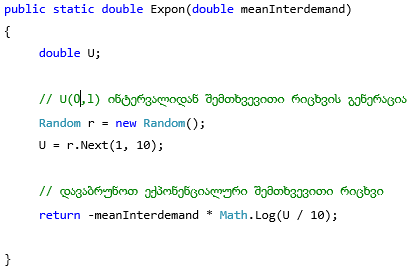 მოთხოვნის მოცულობის დადგენისთვის ვიყენებთ დისკრეტულ შემთხვევით სიდიდეს








შეკვეთის მიღების დრო არის თანაბრად განაწილებული შემთხვევითი სიდიდე [a, b]   შუალედზე
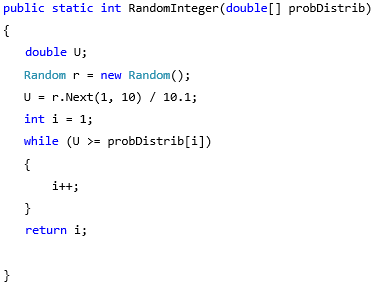 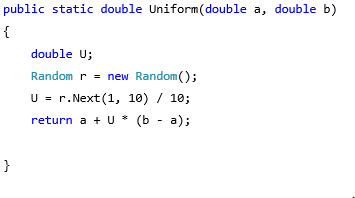 შეკვეთის მიღების ხდომილება
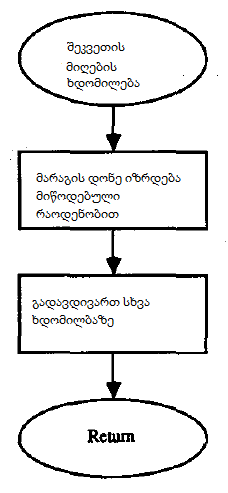 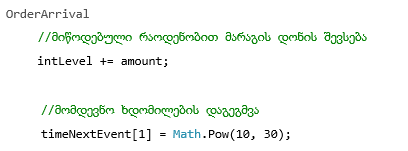 პროდუქციის მოთხოვნის ხდომილება
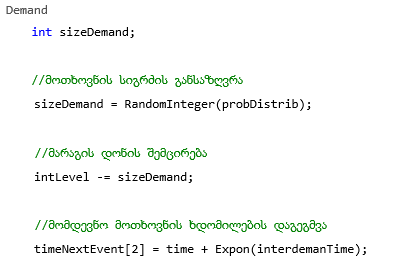 მარაგის შეფასების ხდომილება
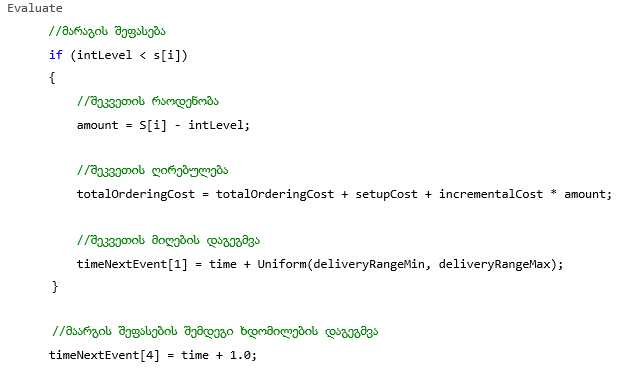 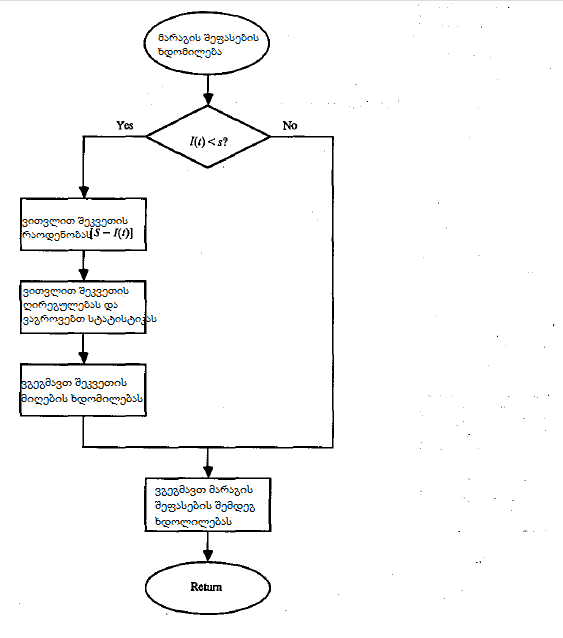 ინიციალიზაციის პროგრამა
სიმულაციური მოდელი მოყავს  საწყის, ნულოვან მდგომარეობაში:
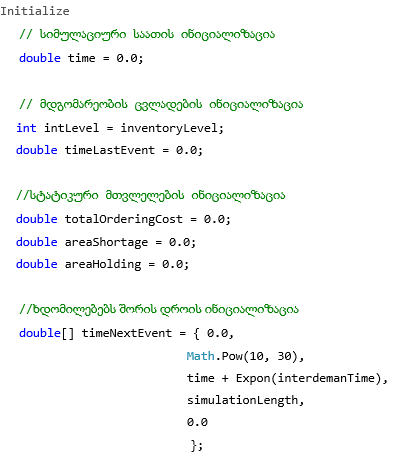 სინქრონიზაციის პროგრამა
ხდომილებათა სიაში ეძებს შემდეგ ხდომილებას და მოდელური დროის საათი გადაყავს ახალი ხდომილების დადგომის დროზე:
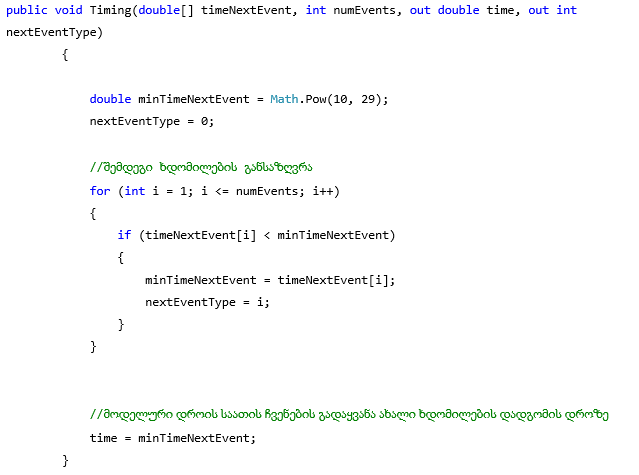 ძირითადი პროგრამა
ძირითადი პროგრამა
  ყოველი (s, S) წყვილისთვის იძახებს  ინიციალიზაციის პროგრამას 
  სინქრონიზაციის პროგრამის გამოძახება 
  ხდომილების დამუშავების ფუნქცია
 
ძირითადი პროგრამა ასევე ასრულებს მოდელირების შეწყვეტის კონტროლს. მოდელირების შეწყვეტა ხდება მესამე ტიპის ხლომილებაზე(სიმულაციის დასასრული) გადასვლის დროს.
სიმულაციის დასასრული - ანგარიშების გენერატორი
ითვლის სტატისტიკური მთვლელებიდან სისტემის მუშაობის კრიტერიუმების შეფასებებს და იძლევა მოდელირების დასრულების ანგარიშს:
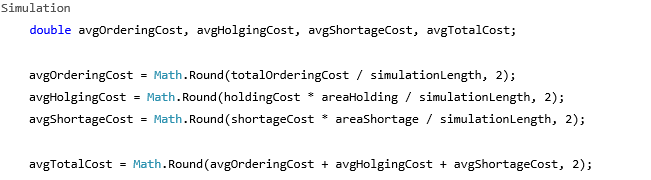 სიმულაციის დასრულების ანგარიში
მადლობა ყურადღებისთვის!
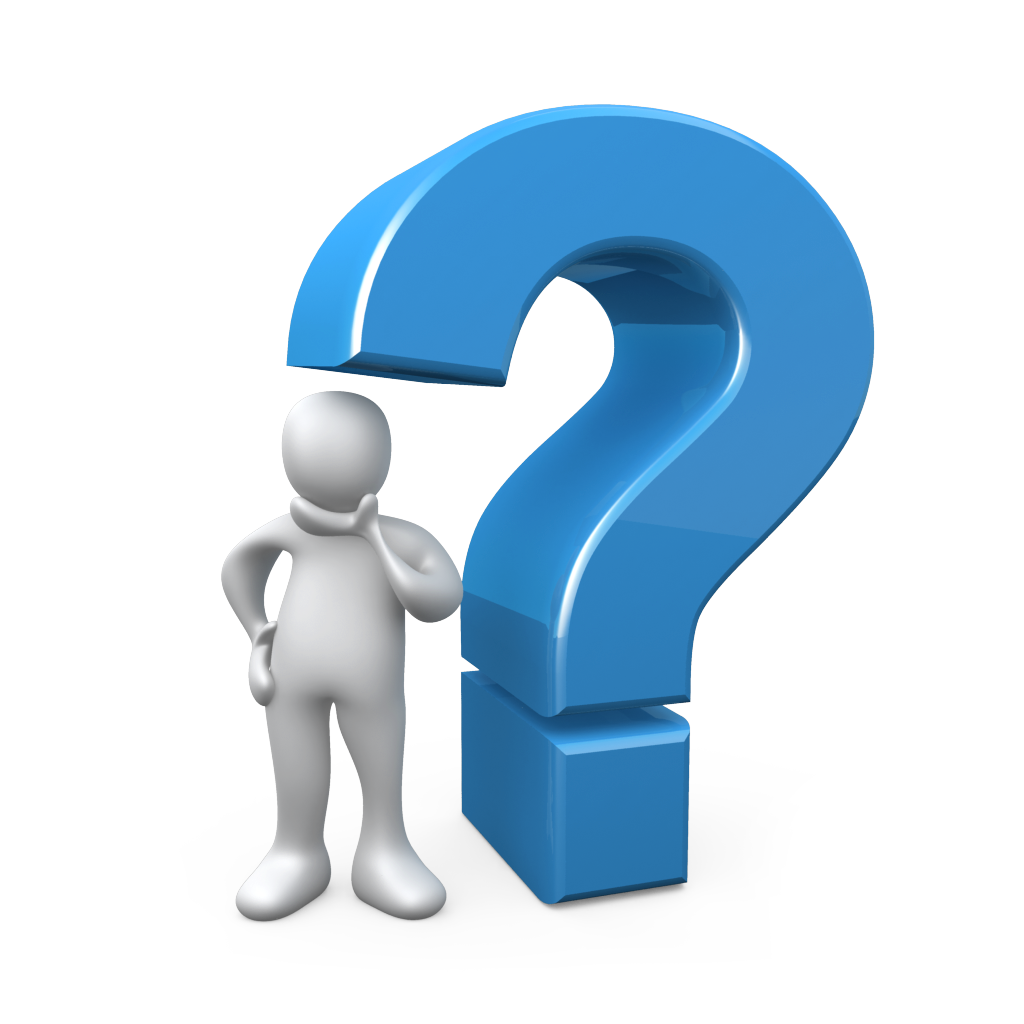